ELEKTRONİK KAYNAKLAR HİZMETİNDE YAPAY ZEKA DESTEKLİ YENİLİKÇİ YAKLAŞIMLARIN İNCELENMESİ
Serenay BAYKARA
Referans Hizmetleri, Uzman Yardımcısı
baykaras@mef.edu.tr
60. Kütüphane Haftası
MEF Kütüphane, 27 Mart 2024
ÖRNEK UYGULAMALAR
VERİTABANLARI
EĞİTİMLER
Fakültelere Ders Kaynakları Hazırlamak
Veritabanı İstatistikleri
Veritabanları İçerik Araştırması
Eğitim İçeriği Belirleme
Eğitim Başlığı Belirleme
Eğitim Videolarını Zenginleştirme
YÖNTEM
Elektronik kaynakların liste analizlerinde ‘’ChatGPT4'’ ve ‘’COPILOT’’ kullanılarak sonuçlar değerlendirilmiştir. Gemini’de dosya yüklenemediğinden liste analizinde kullanılamamıştır.


Araştırma ve öneri süreçlerinde ‘’ChatGPT4, COPILOT ve Gemini’’ kullanılarak sonuçları karşılaştırma yapılmıştır.
VERİTABANLARI
Fakültelere Ders Kaynakları Hazırlamak:
Veritabanı Örneği
Müfredat programı ve ‘’veritabanı’’ içerik listesi ile konu bazlı ders kaynakları hazırlanmıştır.
Hukuk Fakültesi ‘’JUR124 Legal German’’ dersi müfredatı ile MEF Kütüphanenin abone olduğu Alman Hukukuna yönelik bir veritabanının içerik listesi CHATGPT4'e ve COPILOT’a yüklenerek haftalara göre ders kaynakları oluşturulması istenmiştir.
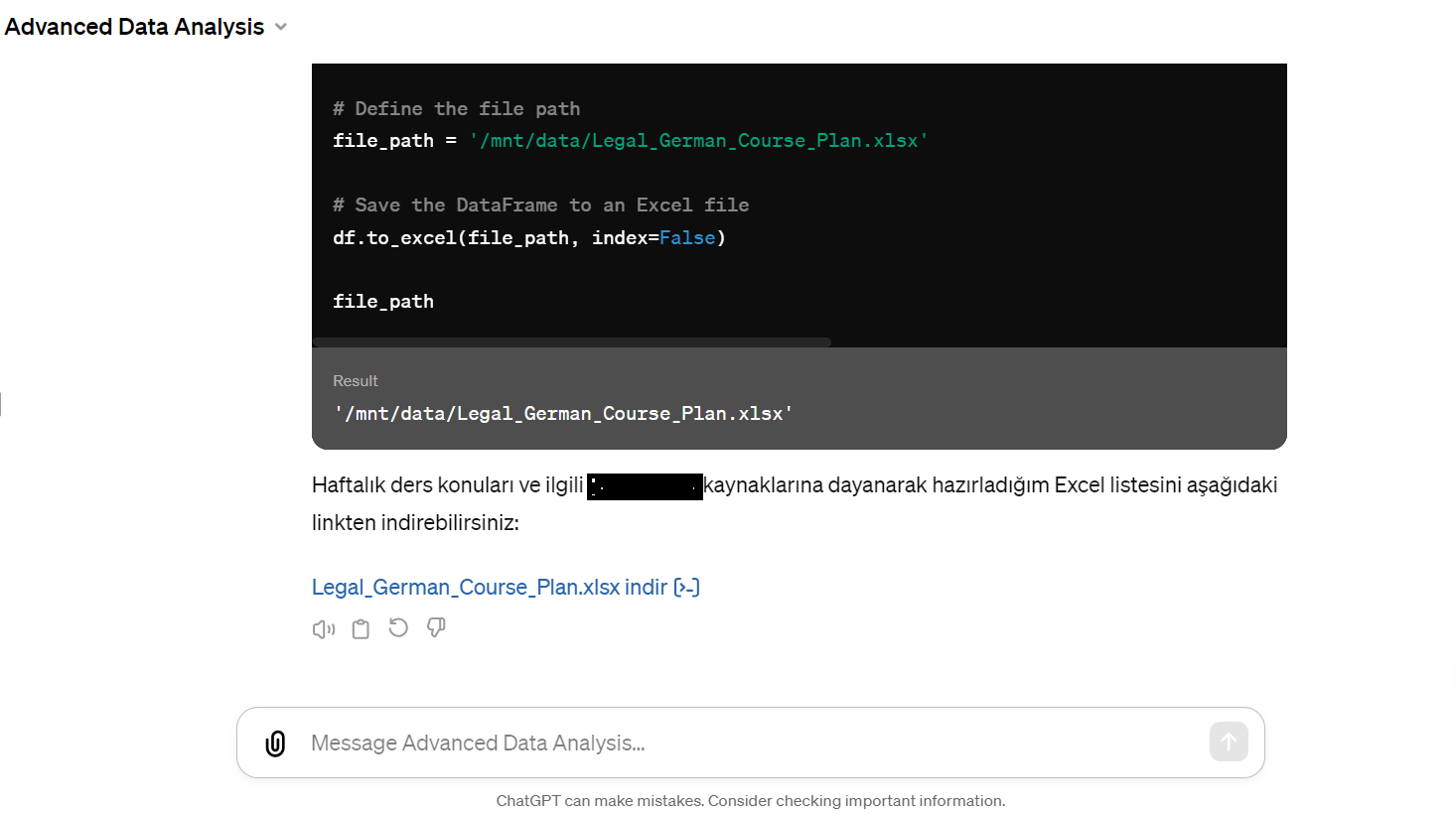 *Tablo CHATGPT4 tarafından JPEG formatında oluşturulmuştur.
*COPILOT tarafından sohbet alanına bu şekilde oluşturulabilmiştir.
SONUÇ
ChatGPT4 ile COPILOT’un aynı kaynakları önerdiği görülmüştür.

Eşleştirilecek listeler ChatGPT4'e tek seferde yüklenirken COPILOT’a adım adım eklenebildiği gözlemlenmiştir.

ChatGPT4 sonuçların doküman ya da JPEG formatını oluştururken, COPILOT oluşturamamaktadır. Ancak ChatGPT4'de bazen birden fazla komuttan sonra sonuç vermektedir.
Fakültelere Ders Kaynakları Hazırlamak:
E-Kitap Koleksiyonu Örneği
Müfredat programı ve ‘’elektronik kitap’’ koleksiyonu  ile konu bazlı ders kaynakları hazırlanmıştır.
Psikoloji Bölümü ‘’PSYC 302 Clinical Psychology’’ dersi müfredatı ile MEF Kütüphanenin satın almış olduğu ‘’Behavioral Science and Psychology’’ elektronik kitap koleksiyonu listesi CHATGPT4 ve COPILOT’a yüklenerek haftalara göre kitap önerisi oluşturulması istenmiştir.
SONUÇ
COPILOT ile ChatGPT kaynak önerilerinin aynı olduğu görülmüştür. 

ChatGPT4 ile belge formatında sonuç elde edilebilmiştir.

COPILOT, final döneminde bir konu başlığı olmamasına rağmen kitap önerisinde bulunmuştur. 

COPILOT’ta dokümanların ayrı ayrı yüklenmesi gerekmektedir.

COPILOT, sonuçları belge oluşturması istendiğinde bu özelliğinin olmadığından bahsetmektedir.
Veritabanı Kullanımı Öngörülebilir Mi?
‘’Bir veritabanı kullanım istatistikleri 2019-2022 yılları arası sırasıyla aşağıdaki gibidir. 
2023 yılı için tahminin nedir?’’
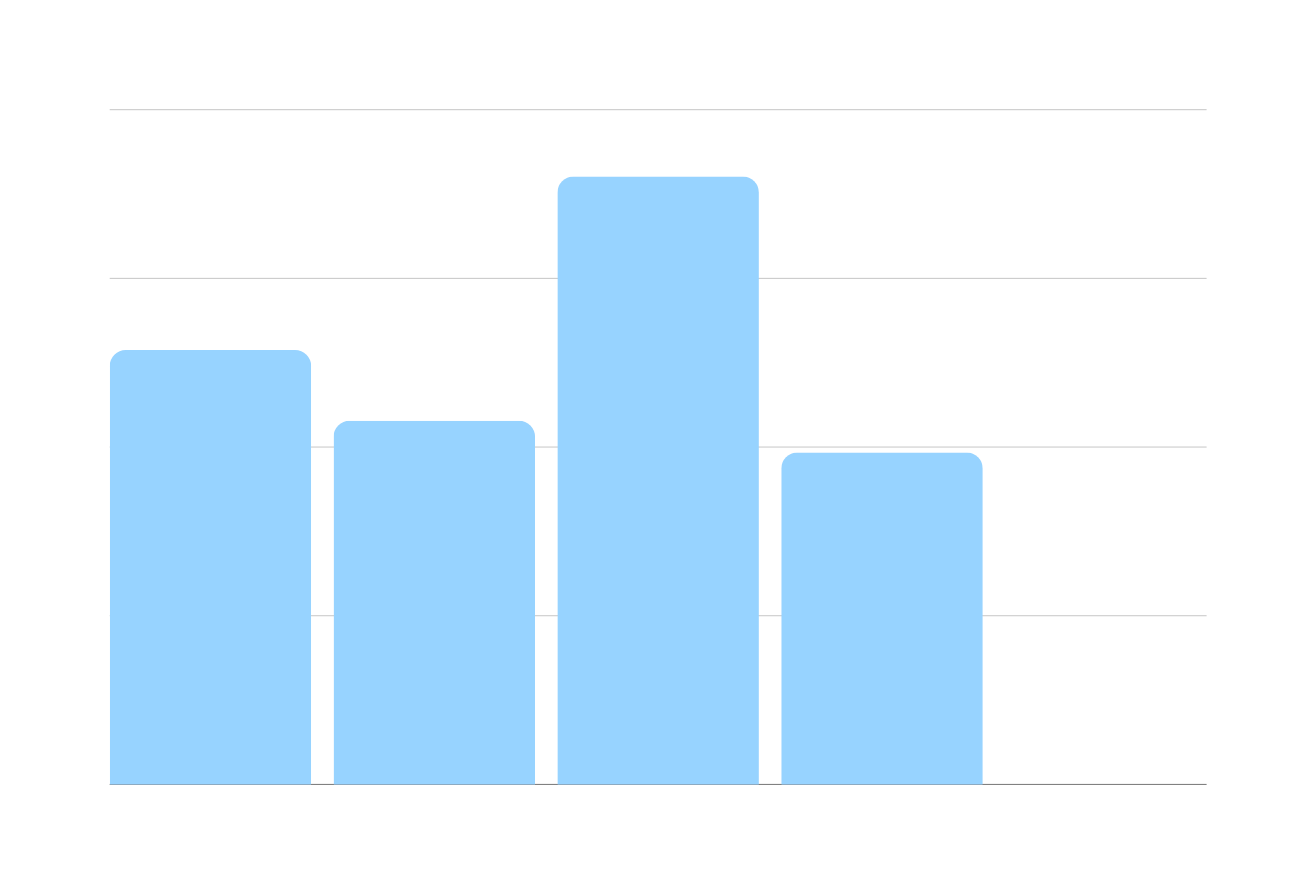 3604
2575
2156
1968
SONUÇ: 2064
2576
2200
SONUÇ
Sonuçla birebir eşleşen bir cevap alınamamıştır.

En yakın sonuç COPILOT ile elde edilmiştir.

ChatGPT4 sonuç vermemiştir.

Gemini’de hesaplama yaparken farklı olasılıklar da (resmi tatil vd.) detaylandırılarak belirtilmiştir.
Veritabanları İçerik Araştırması -1
‘’İsviçre Hukuku ile ilgili akademik veritabanları hangileridir?’’
Yalnızca 1 yaygın veritabanı önererek, kütüphane web sayfalarına yönlendirdiği görülmüştür.
Genel, yaygın
 hukuk veritabanları
 isimleri verdiği 
görülmüştür.
Doğru bilgi vererek 5 veritabanı önerdiği ve kapsamlı bilgi verdiği görülmüştür.
Veritabanları İçerik Araştırması -2
‘’Türkiye’de ‘X’ Veritabanına abone olan üniversiteler hangileridir?’’
Yanlış bilgi vermektedir. Hukuk ile ilgili veritabanı sorulduğunda, abone olmayan üniversite sunduğu görülmüştür.
Kütüphane web sayfalarına bakılabileceğini önerdiği görülmüştür.
Doğru bilgi verse de hepsini vermediği görülmüştür.
KÜTÜPHANE EĞİTİMLERI
Eğitim Başlığı Belirleme
ChatGPT4:
Yalnızca tek bir öneri sunmaktadır.
Eğitim Başlığı Belirleme
GEMINI:
Çok kapsamlı alternatif öneriler sunmaktadır.
Eğitim Başlığı Belirleme
COPILOT:
Birden fazla alternatif öneriler sunmaktadır.
Eğitim İçerik Listesi Belirleme
‘’Literatür tarama eğitimi vereceğim. 
Hangi konulardan bahsedebilirim? ‘’
ChatGPT4 ve Copilot
 çok benzer başlıklar önerdiği görülmüştür.
Gemini, eğitime göre hem genel hem de detaylı olabilecek geniş kapsamlı öneriler sundu.
Eğitim Videolarını Zenginleştirme
‘’Kısa kütüphane eğitim videolarına arka fon müzik eklemek istiyorum. Önerilerin nedir?’’
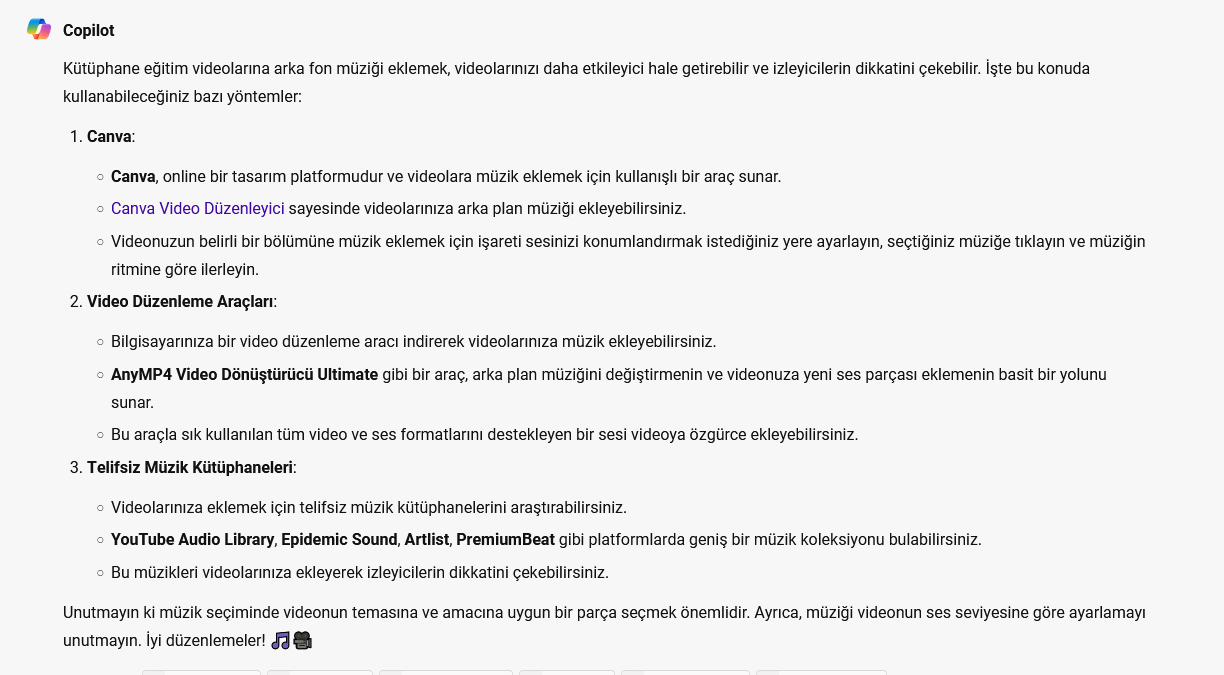 Eğitim Videolarını Zenginleştirme
‘’Kısa kütüphane eğitim videolarına arka fon müzik eklemek istiyorum. Önerilerin nedir?’’
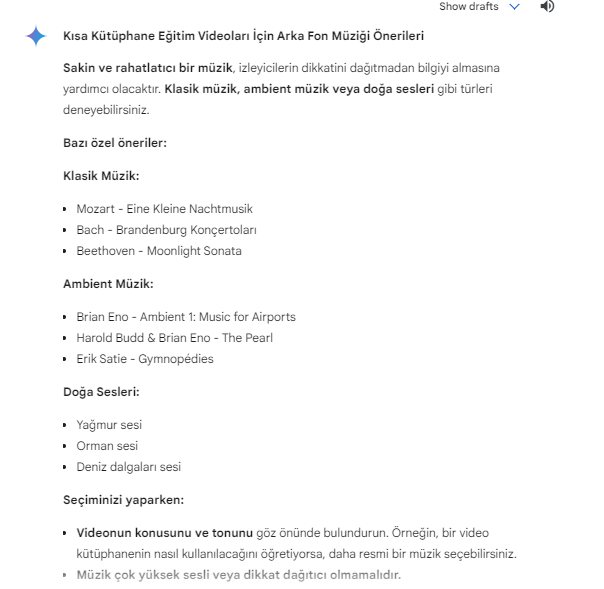 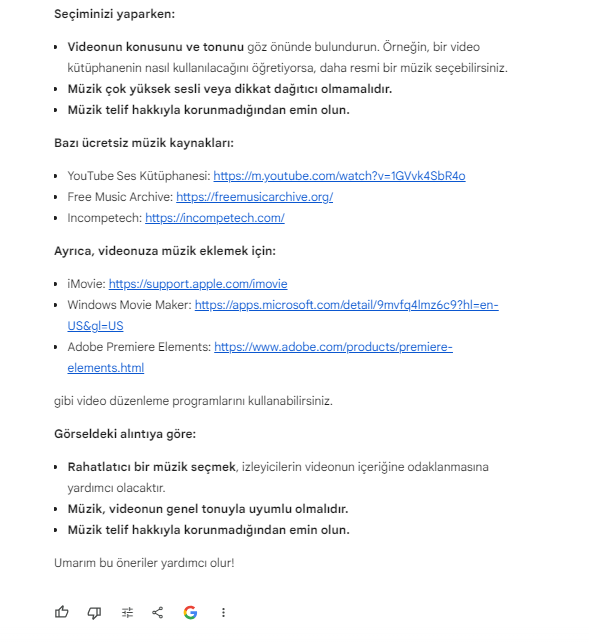 GENEL DEĞERLENDİRME
Tek seferde sorgu yapmak yerine adım adım ilerlendiğinde daha verimli sonuç alındığı gözlemlenmiştir.
Öneri amaçlı kullanıldığında ‘’Gemini’’ ile daha detaylı sonuçlar elde edildiği gözlemlenmiştir.
ChatGPT4 ve Copilot’un ders kaynakları konusunda aynı önerilerde bulunduğu görülmüştür.
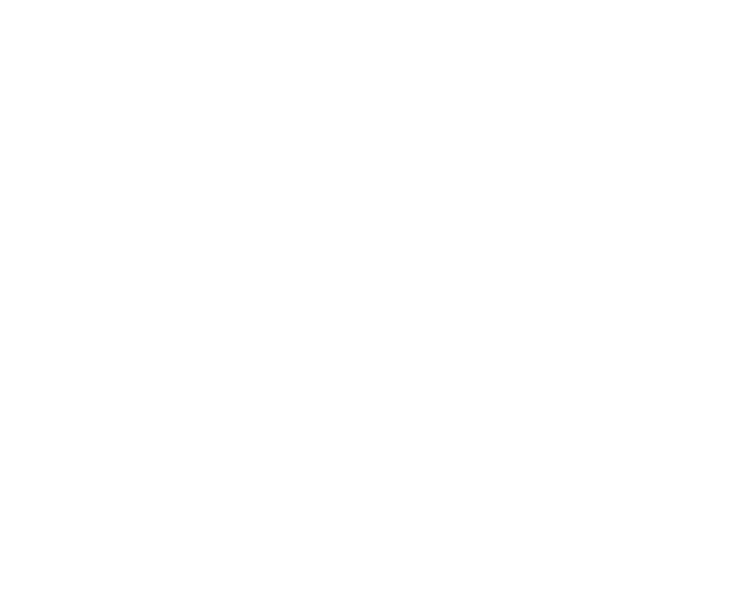 Teşekkürler